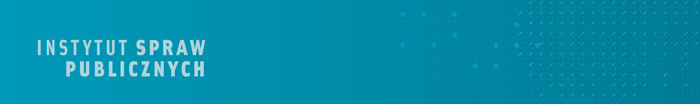 Poles’ trade union membership in the UK
Dr Roch Dunin-Wąsowicz 
Public Policy Group, London School of Economics and Political Science

Dr Michał P. Garapich 
Crucible Centre for Human Rights Research, Department of Social Sciences, University of Roehampton
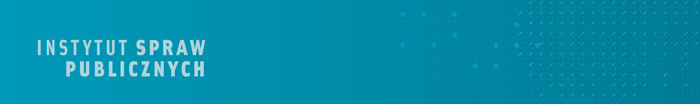 Puzzle:
Trade union density in the UK:	25,0% (LFS, 2014)

vs

Trade unions density among Poles: 8,2% (LFS, 2014)
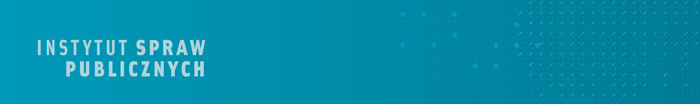 Methodology:
Semi-structured interviews with Polish workers in trade unions & Polish workers outside trade unions 

Bottom-up approach 

Reflections of both engaged and non-engaged Poles allow us to  better understand factors influencing their relatively low engagement in trade unionism in Britain

Why join vs. why not – part of the same dilemma

Retelling how the respondents see their social reality
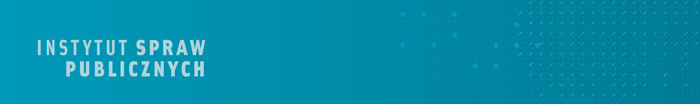 Factors influencing participation: Economic, Cultural & Social
Structural in nature (external)

Contingent on different forms of individual capital 
     (innate & learned) 

Both are not static but dynamic
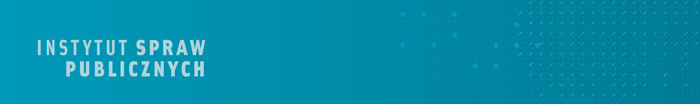 Economic factors
Overwhelming employment supply 2004-2008

Economy in crisis 2008-2015

Decline in production & service industry growth

Privatisation of public services and fragmentation of the workforce (Zero Hours Contracts)

The precarious socio-economic condition (Standing 2011)
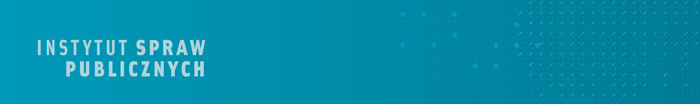 Cultural factors
Polarised views on Trade Unions derived from Poland

Politicization of trade unionism in Poland (“it’s all about politics”)

TU not ‘seen’ as a reliable partner/help

If seen, then with “too much expectations” (case of one English town)

The culture of self-reliance – “I don’t need anyone, I can find it myself” (widespread self-employment by Polish migrants)

Contrasting attitudes – distance and lack of trust vs. unrealistic expectations
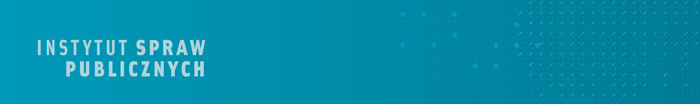 Social factors
Trade unions’ policy change toward migrant workers: organising migrants to help them and help oneself

Recognition of migration issues: discrimination and negative impact on wages and labour protections (agency work) 

Attitude shift in trade unions towards migrants – slow but firm, opening up to newcomers, new members/activists but not without resistance (Aziz 2015)

Fragmentation of advocacy – not just TU that deal with employment rights, also independent NGOs, ‘migration industry’ (Garapich 2008), also help is available on-line
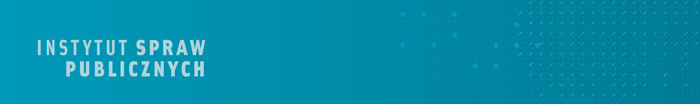 Individual factors (forms of capital)
General low socio-economic standing  (economic)

Very poor or virtually non-existent English language skills (cultural) – which translates on trust, expectations

Insufficient rights education (cultural)

Initial lack of network support (social)

Ethnic enclave issue – evidence of very significant lack of employment rights recognition by Polish employers
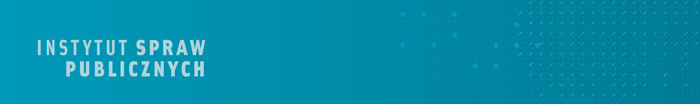 Preliminary conclusions & policy propositions:

Migrants’ participation is a dynamic and evolving phenomena with several factors influencing the outcome.
Shifting opportunity structure (more inclusive TU) and adaptation processes (rising awareness) point to cautious optimism in terms of migrants membership
But – open-ended process dependent on individual/group activism, wider political landscape in the future (EU referendum, economic crisis, rise of UKIP) and political will (in Poland and Britain) to continue partnerships with trade unions

Initial recommendations:

Transnational support for trade union partnerships (Polish, EU, British)
Stronger engagement with British trade unions as part of Polish diaspora engagement policy (polityka polonijna)
Language & rights education programmes for Polish migrants across the UK
Pluralisation of spaces of dissemination – popular culture, youth, arts
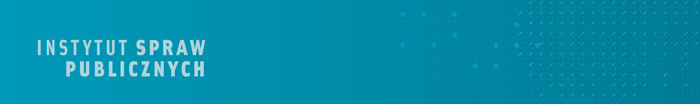 Thank you!
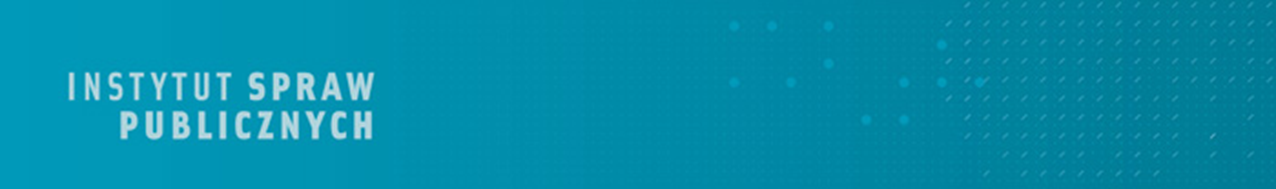 The project “Solidarity in action. Employment rights, participation in social dialogue and membership in trade unions among Polish employees in the UK” is co-financed by the Polish Ministry of Foreign Affairs within the „ Cooperation with Polish Diaspora and Poles abroad in 2015. „
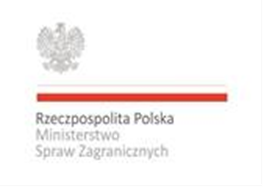